ČLOVĚK -opakování (1. část)
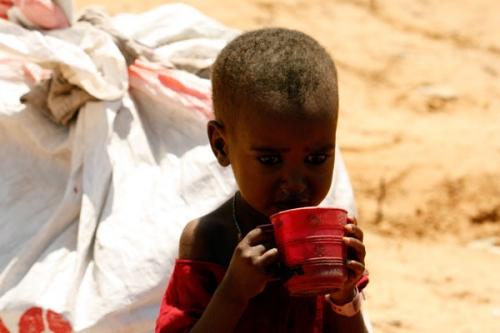 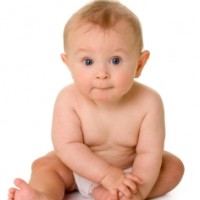 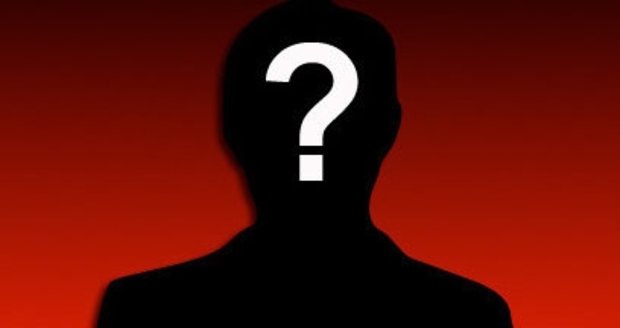 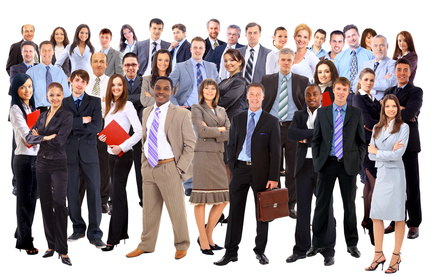 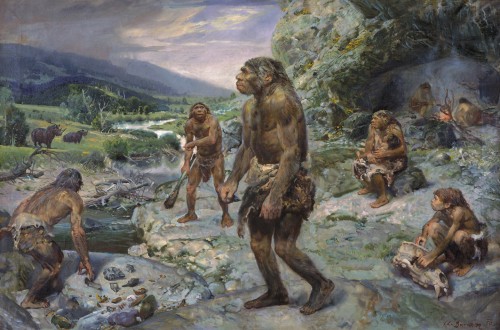 Stavbou těla člověka se zabývá věda zvaná anatomie.
ANO
NE
Žíly vedou krev vždy směrem do srdce.
ANO
NE
K osové kostře patří páteř a dolní končetiny.
ANO
NE
Kosterní svalovinu můžeme ovládat vůlí.
NE
ANO
Kosti lebky jsou spojeny chrupavkou.
ANO
NE
Hladká svalovina se nachází na obličeji.
ANO
NE
Člověk má 12 párů žeber – 6 párů pravých a 6 párů nepravých žeber.
ANO
NE
Červené krvinky přenáší kyslík.
ANO
NE
Krevní destičky brání tělo proti infekci.
ANO
NE
Bílé krvinky se při infekci zmnožují.
ANO
NE
V levé části srdce se shromažďuje okysličená krev.
ANO
NE
Systola je ochabnutí srdce.
ANO
NE
Největší žíla je aorta.
ANO
NE
Malým (plicním) krevním oběhem proudí pouze okysličená krev.
ANO
NE
Kyslík a živiny prochází stěnami vlásečnic.
ANO
NE
Hemoglobin obsahuje prvek Fe.
ANO
NE
Srdce člověka se stáhne v průměru 100 krát za minutu.
ANO
NE
Zpětnému toku krve v srdci zabraňují chlopně.
ANO
NE
Míza odčerpává přebytečnou vodu z krve a vrací ji do tkáňového moku.
ANO
NE
K mízní soustavě patří i slezina a brzlík.
ANO
NE
Zdroje obrázků:
http://leccos.com/index.php/clanky/homo-sapiens
http://www.cestovatel.cz/clanky/clovek-v-tisni-hladomor-v-somalsku/
http://www.cemi.cz/kratkodobe-kurzy/courses/detail/lide-nejvetsi-bohatstvi-firmy/34
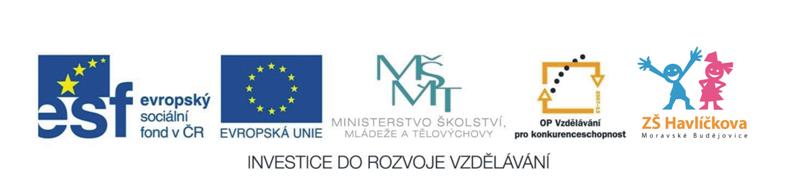